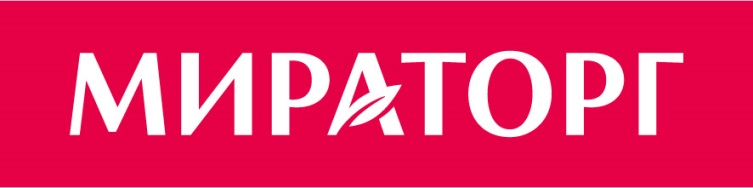 «Основные вопросы и проблемы для экспорта российской животноводческой продукции»
Отсутствие вертикали управления государственной ветеринарной службой
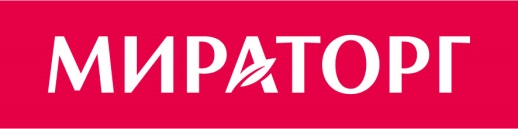 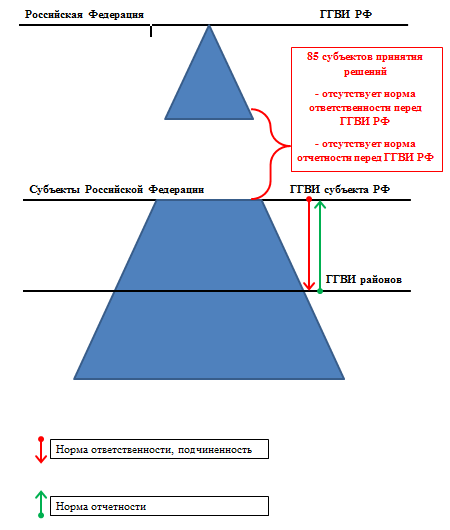 Отсутствие командной вертикали главных государственных ветеринарных инспекторов  (ГГВИ)
Отсутствие вертикали управления государственной ветеринарной службой
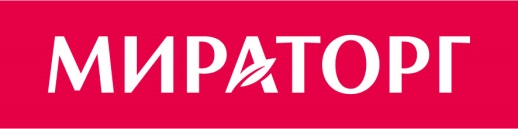 За счет единой структуры государственной ветеринарной службы будут достигнуты:
Все вышеизложенное будет способствовать развитию сельского хозяйства и открытию рынка для экспорта.
Отсутствие единой службы пищевой безопасности – перспективные планы
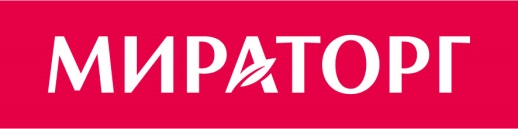 Перераспределить полномочия между Россельхознадзором (государственной ветеринарной службой РФ) и Роспотребнадзором, также провести системное реформирование, разделив его на два этапа:
Идентификация и учет животных, регистрация предприятий
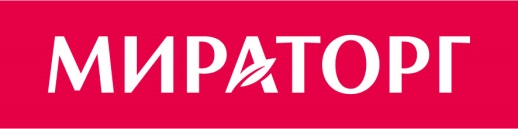 Фактическое отсутствие единой федеральной системы идентификации и учета животных  и системы регистрации  убойных предприятий и объектов выращивания делает малоэффективными действия надзорных органов по предотвращению распространения  и искоренению заболеваний.
 Указанный учет и регистрация:
Регистрация предприятий
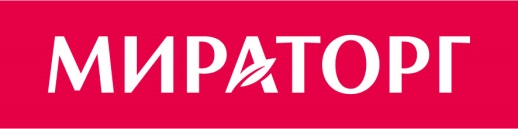 Идентификация животных успешно реализована в большинстве стран мира , включая страны-члены ЕвразЭс.
 Регистрация производственных объектов предусмотрена ТР ТС 021/2011 «О безопасности пищевой продукции», но при этом в Российской Федерации уже более 3х лет не определён уполномоченный ответственный орган.
В Белоруссии, Кыргызстане, Казахстане порядок регистрации производственных объектов определен и выполняется. 
В международной практике компетентным органом в области ветеринарии (как правило это Министерство сельского хозяйства) присваиваются идентификационные номера всем хозяйствующим субъектам. При оформлении разрешения для импорта цивилизованные страны  в качестве обязательного требования  просят внести регистрационные номера предприятий-импортеров (ЕС, Бразилия, КСА). 
В РФ вышеописанное не реализовано, что в свою очередь тормозит выход на экспортные рынки.
Необходимо:
Внесение изменений или формирование федерального законодательства для реализации указанных функций.
Экспортные барьеры
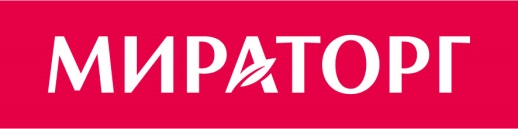 Основными барьерами на пути к экспорту  являются тарифные и не тарифные ограничения.
К тарифным барьерам относятся:
-пошлины (к примеру, пошлина на ввоз говядины в Турцию порядка 200% вне квоты, а в  Марокко- порядка 225%);
- отсутствие квот для России.
К не тарифным барьерам относятся :
ветеринарные ограничения, включая
-длительная процедура доступа на рынок, включая согласование сертификатов и требований;
-долгое ожидание результатов анализа рисков, инспекций;
-дополнительные требования стран-импортеров;

Зачастую для открытия рынков требуется высокая политическая поддержка  (так, например, Франция  получала разрешение на экспорт говядины в Китай 17 лет, США– 14 лет, Дания – 9 лет. Канада восстанавливала допуск после вспышки ГЭ КРС – 13 лет).  При этом в данных странах отсутствуют проблемы с эпизоотологией  последние 5 лет.